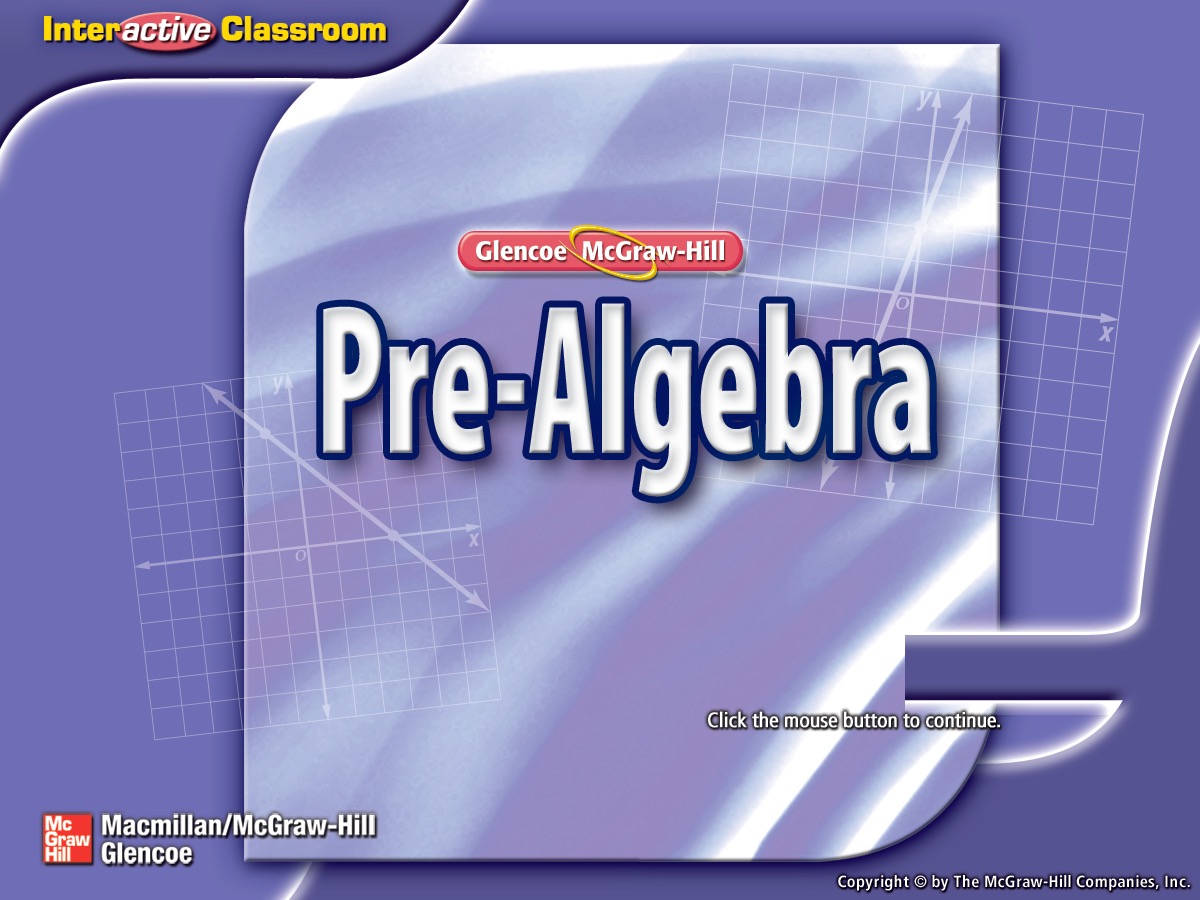 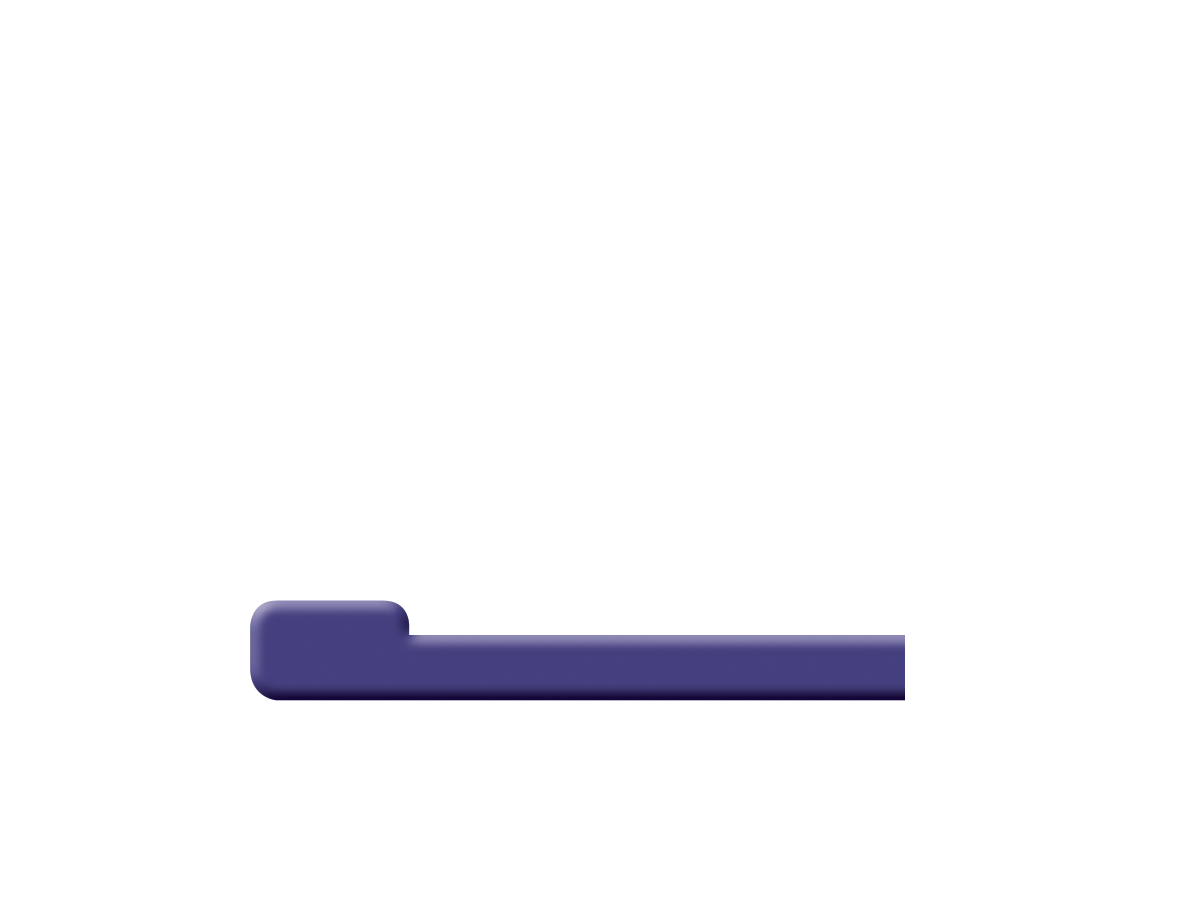 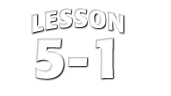 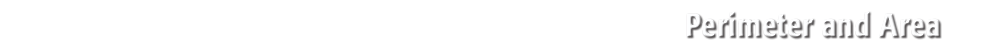 Splash Screen
Five-Minute Check (over Chapter 4)
Then/Now
New Vocabulary
Key Concept:  Perimeter
Example 1:  Find the Perimeter
Example 2:  Find the Length
Key Concept:  Area  
Example 3:  Find the Area
Example 4:  Real-World Example: Find the Width
Lesson Menu
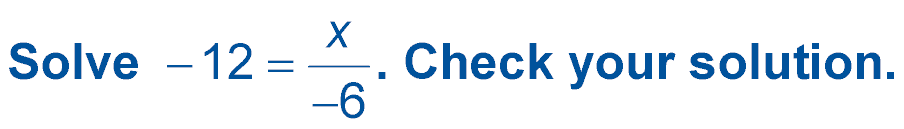 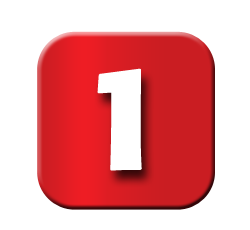 A.	84
B.	72
C.	–72
D.	–84
5-Minute Check 1
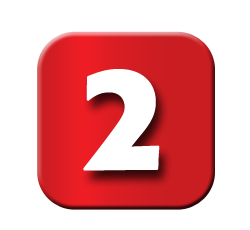 Solve 3x – 2 = 13. Check your solution.
A.	3
B.	4
C.	5
D.	6
5-Minute Check 2
A.	4x + 18 = 54; 9
B.	4x + 18 = 54; 8
C.	22x = 54; 2.45
D.
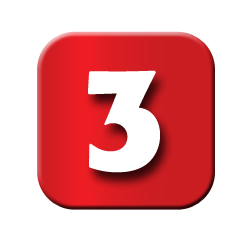 Translate the sentence into an equation. Then find the number.Eighteen more than four times a number is 54.
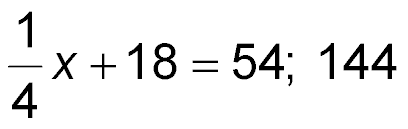 5-Minute Check 3
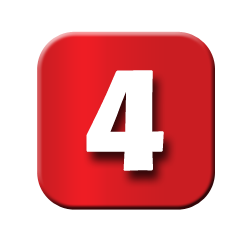 Translate the sentence into an equation. Then find the number.Six times a number less 4 is –22.
A.	6x = –22; –3.67
B.	6x – 4 = –22; –3.3
C.	6x + 4 = –22; 3
D.	6x – 4 = –22; –3
5-Minute Check 4
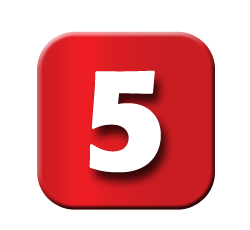 Janet’s age is 3 years less than three times her cousin’s age. The sum of their ages is 29. What is Janet’s age?
A.	20 years
B.	21 years
C.	22 years
D.	23 years
5-Minute Check 5
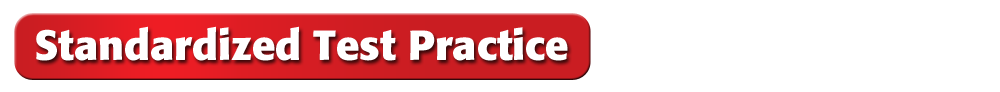 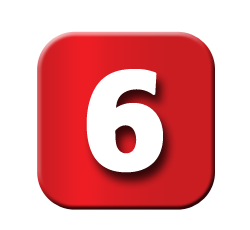 A play is 98 minutes long. The first act of the play is three times as long as the second act. What equation could be used to find the length of the second act of the play?
A.	98 – p = 2p
B.	3p – p = 98
C.	3p + p = 98
D.	3p = 98
5-Minute Check 6
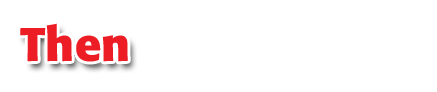 You have already found values of algebraic expressions by substituting values for the variables. (Lesson 1–2)
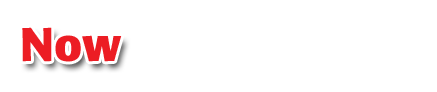 Solve problems involving the perimeters of triangles and rectangles.
Solve problems involving the areas of triangles and rectangles.
Then/Now
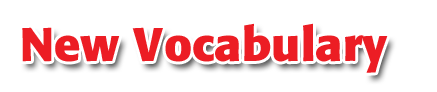 formula
literal equation
perimeter
area
Vocabulary
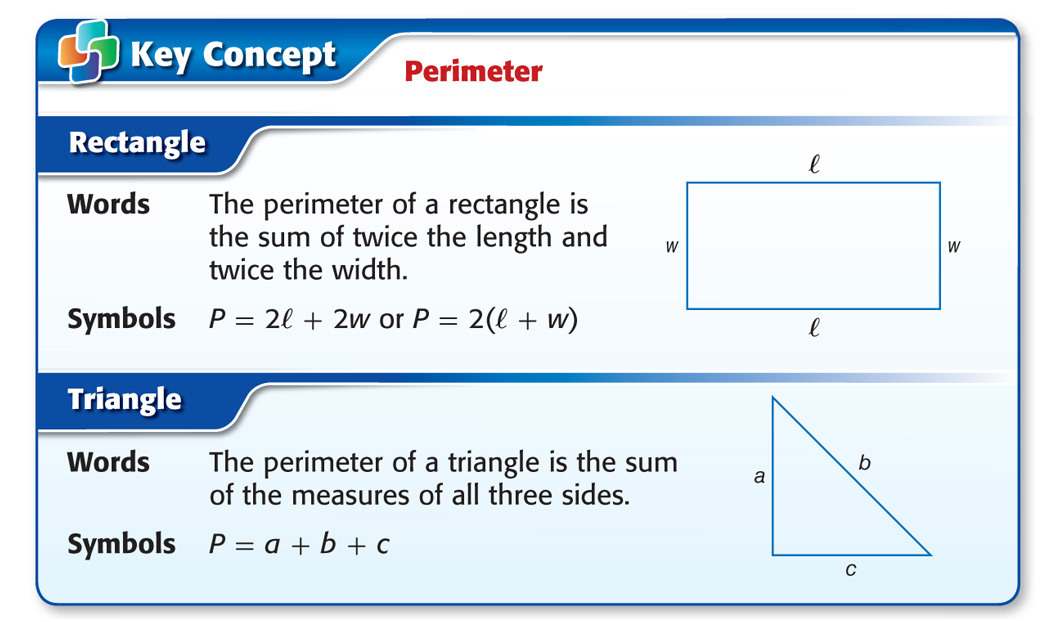 Concept A
Find the Perimeter
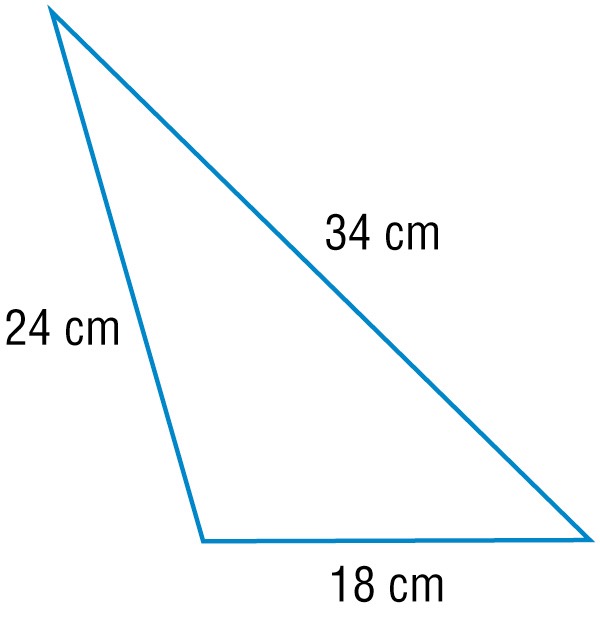 Find the perimeter of the triangle.
P	= a + b + c 	Write the formula for 					perimeter.
	P	= 24 + 34 + 18 	Replace a with 24, b with 				34, and c with 18.
	 P	= 76 cm 	Simplify.
Answer: 	76 cm
Example 1
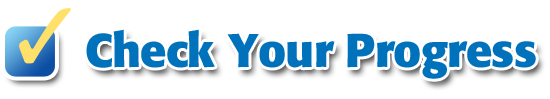 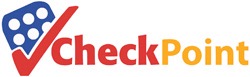 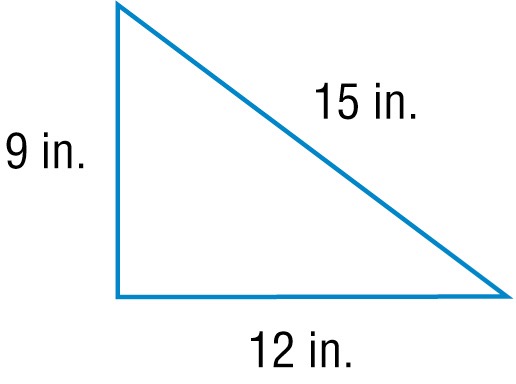 What is the perimeter of the triangle?
A.	27 in.
B.	36 in.
C.	45 in.
D.	48 in.
Example 1
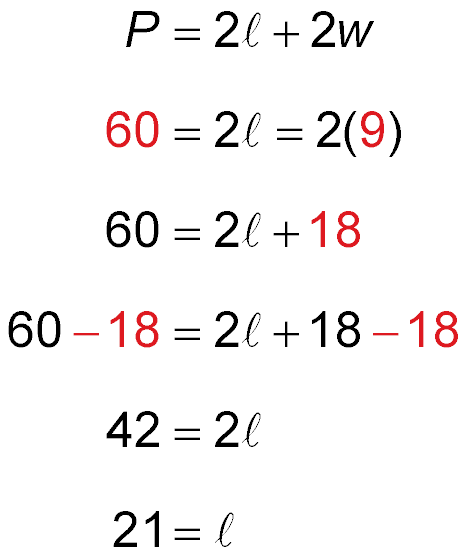 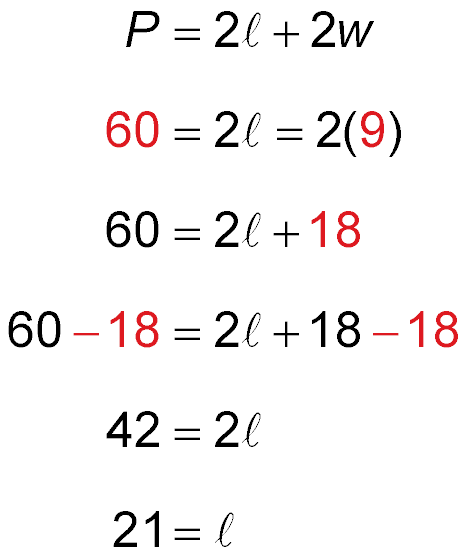 Find the Length
The perimeter of a rectangle is 60 feet. Its width is 9 feet. Find its length.
Write the formula.
	Replace P with 60 and w with 9.
	Simplify.
	Subtract 18 from each side.
	Simplify.
	Mentally divide each side by 2.
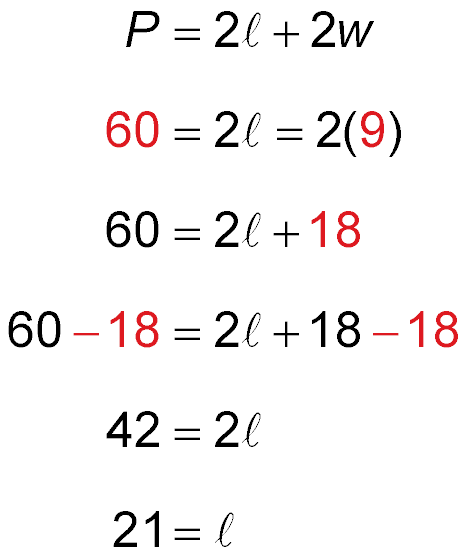 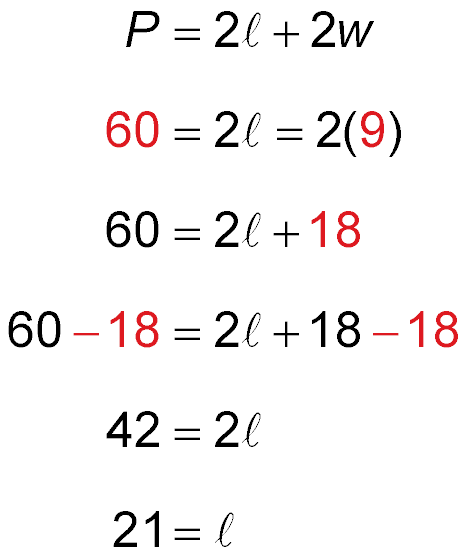 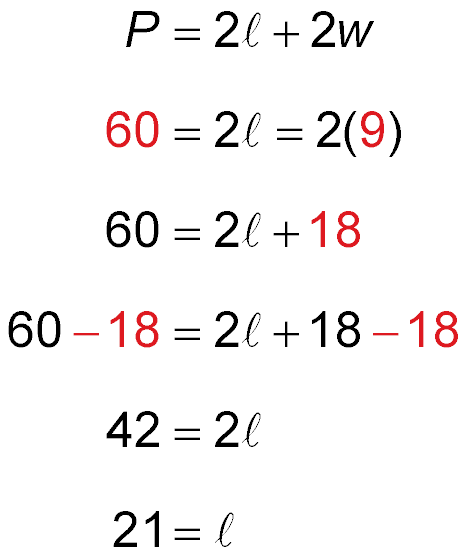 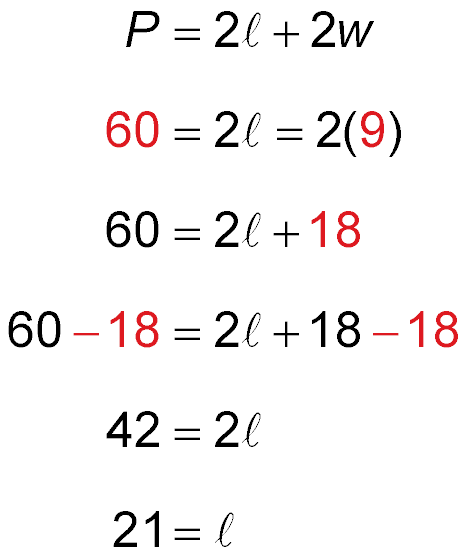 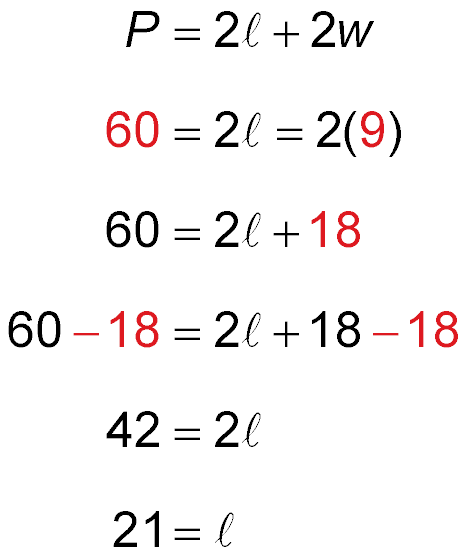 Answer: 	The length is 21 feet.
Example 2
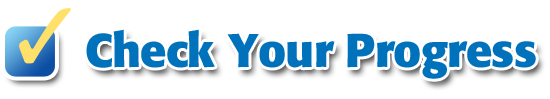 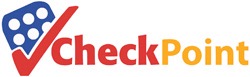 The perimeter of a rectangle is 36 meters. Its width is 6 meters. Find its length.
216 meters 
24 meters
12 meters
6 meters
Example 2
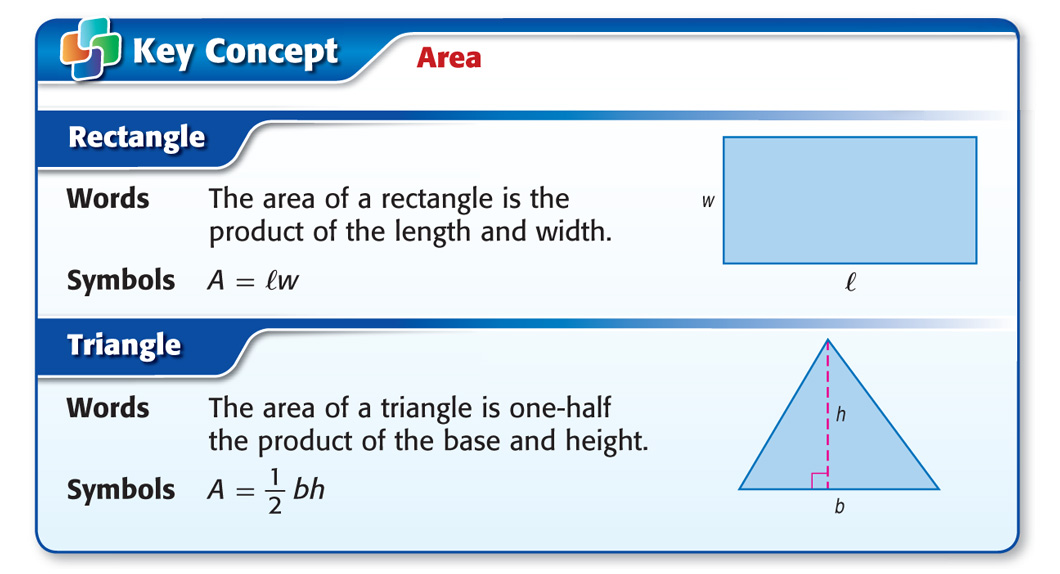 Concept B
Find the Area
The base of a triangle is 10 inches and the height is 7 inches. Find the area.
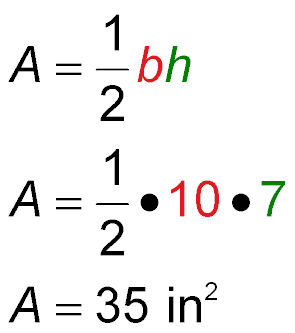 Write the formula for area.
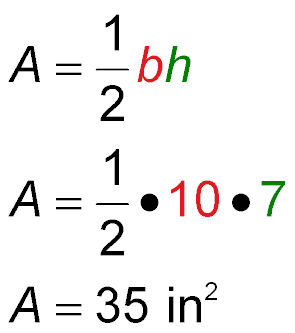 Replace b with 10 and h with 7.
Simplify.
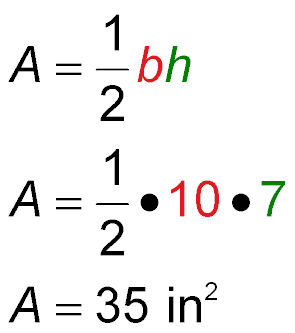 Answer: 	35 in2
Example 3
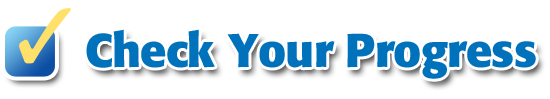 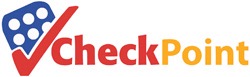 The base of a triangle is 14 centimeters and the height is 8 centimeters. What is the area of the triangle?
A.	48 cm2
B.	56 cm2
C.	80 cm2
D.	92 cm2
Example 3
Plan	Use the formula	to find the width.
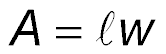 Find the Width
SEEDING  Mrs. Winston has a small bag of grass seed that will seed 750 square feet. If the area she wants to reseed is 30 feet long, how wide can the area be?
Understand	You know Mrs. Winston needs to seed a rectangle that is 30 feet long and has enough seed to cover an area of 750 square feet. You need to find the width of the rectangle.
Example 4
Divide each side by   .
Replace A with 750 and with 30.
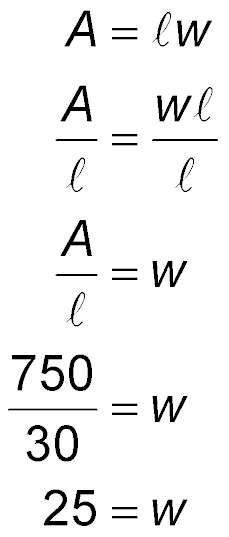 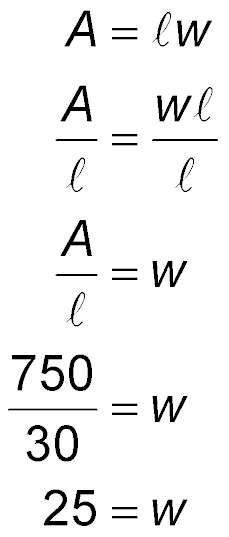 Find the Width
Solve	Solve for w. Then substitute.
Write the formula for area.
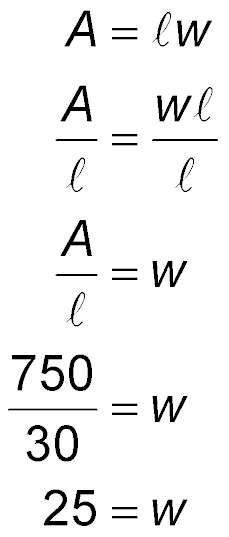 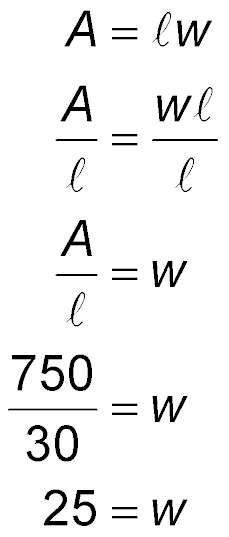 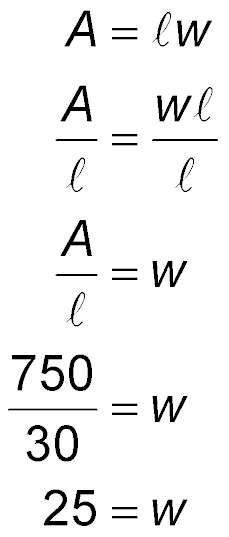 Simplify.
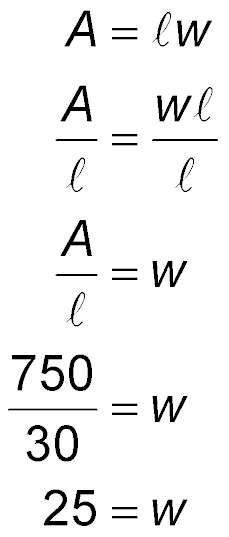 Simplify.
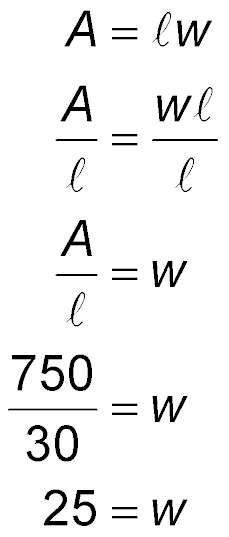 Example 4
Find the Width
Answer: 	 The area can be 25 feet wide.
Check	Check by multiplying. 30 × 25 = 750. 
Example 4
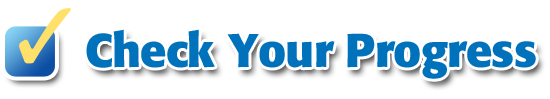 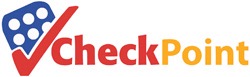 PAINT  Amy has enough paint to cover 630 square feet.  She wants to paint a rectangular stripe along a wall that is 45 feet long.  How wide can the stripe be?
A.	14 ft
B.	15 ft
C.	16 ft
D.	20 ft
Example 4
End of the Lesson